Report for Community Council
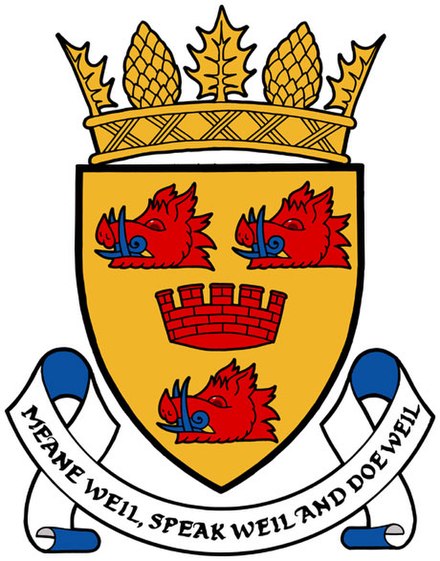 29th November 2021 – 21st January 2022
Numbers
Junior Youth Café
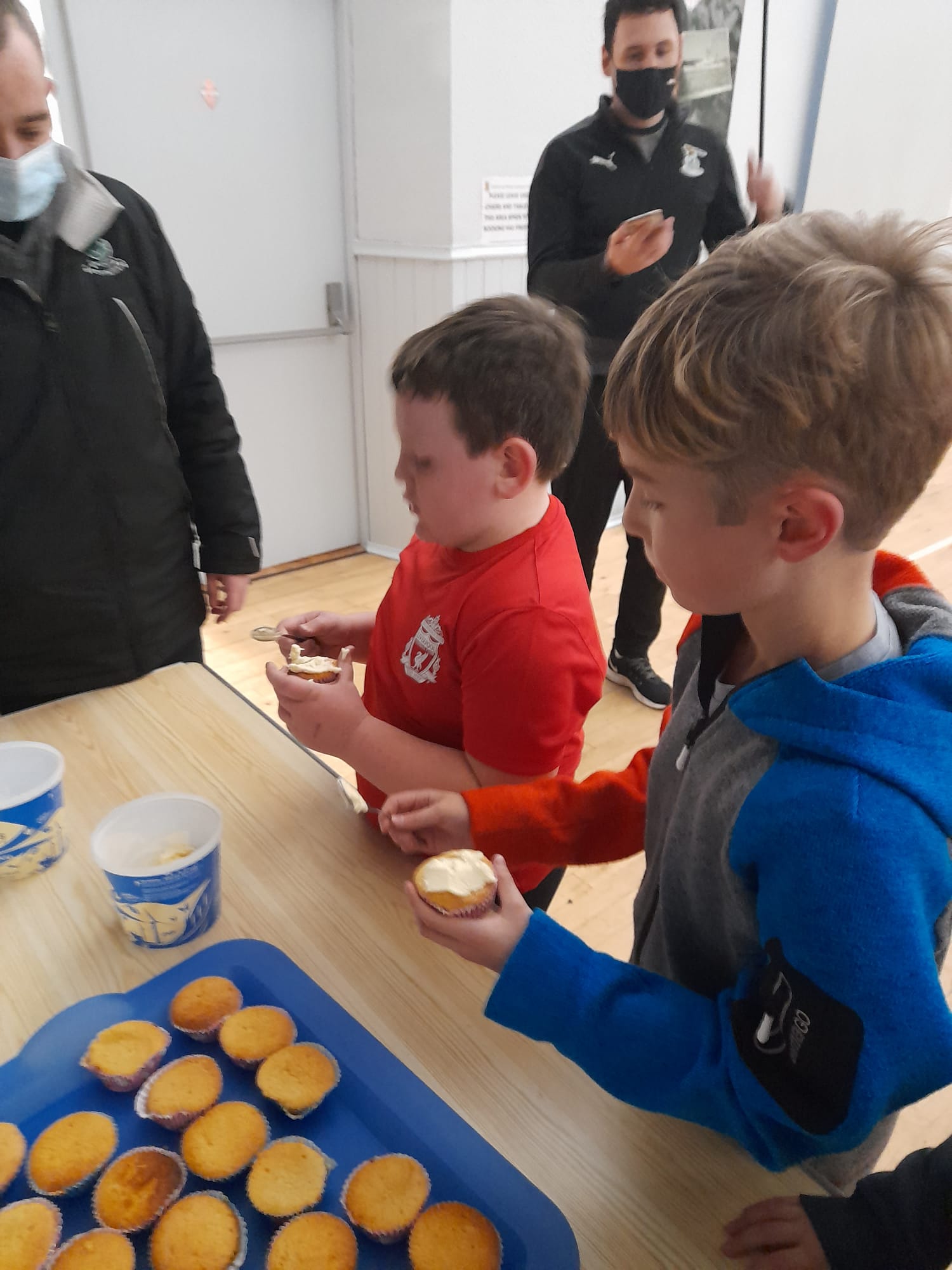 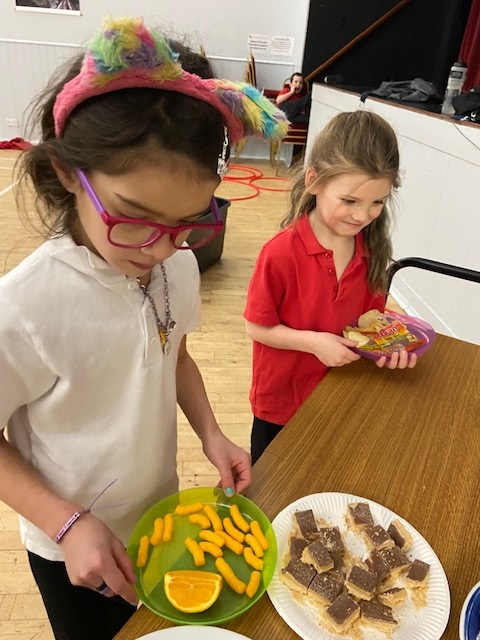 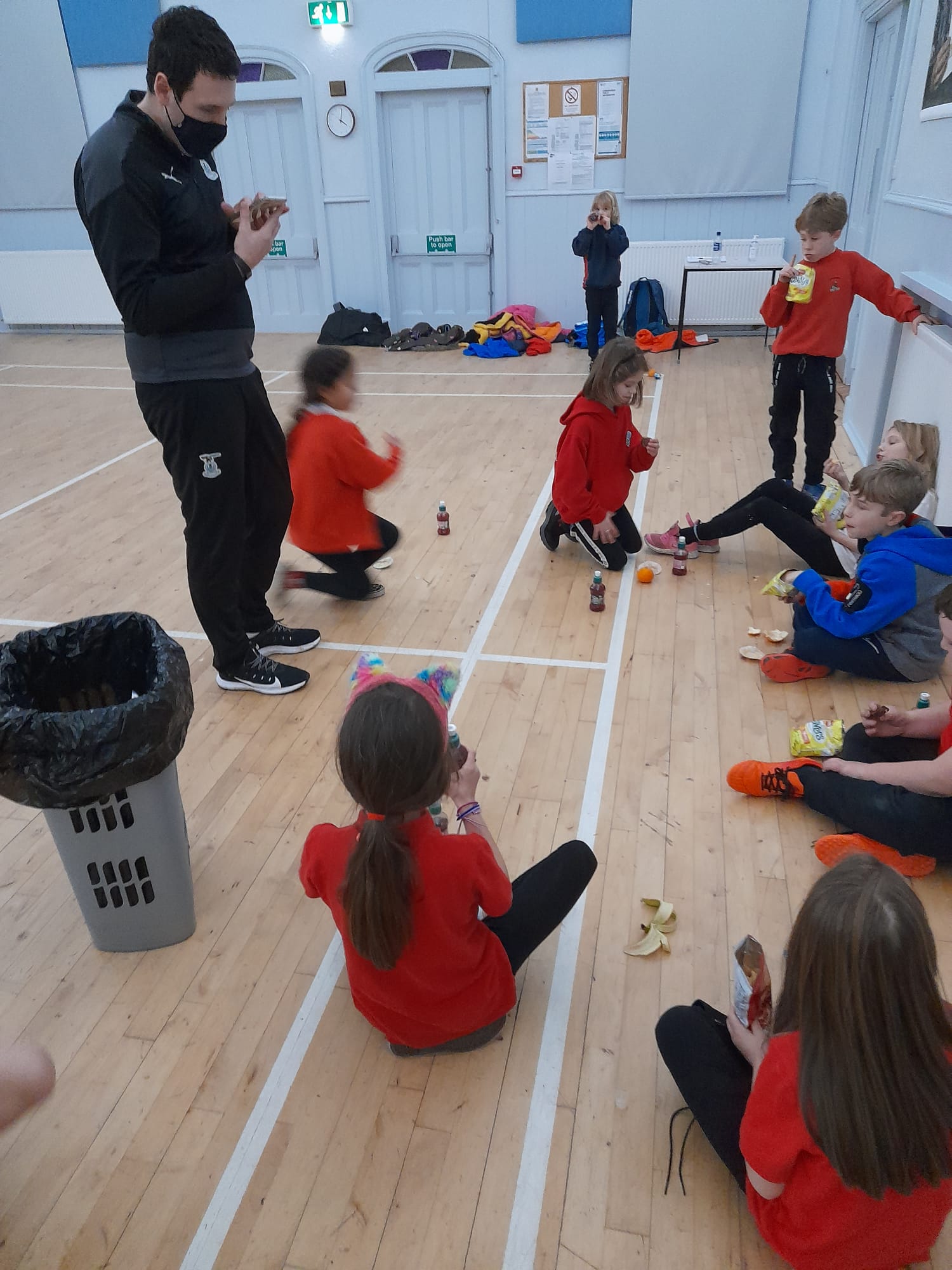 Badminton coaching sessions happening weekly.
Young people are improving each week 
Lots of conversations about well-being when young people are sitting at the side waiting to play.
Badminton
Football Coaching with Inverness Caley Thistle
This term we are looking at literacy in football and how to be come good communicator, as communication is a huge part of team work, and team work is needed for football.
The first week the coaches ask the young people to create their own superhero with super powers needed to be a footballer.
The following week we played Descriptionary – the young people wrote down a word and then had to use their communication skills to describe the word in 10 clues or less.
Each session is finished with young people focusing on a skill, it could be passing, dribbling, scoring 
The young people are gaining new skills each week. I know this as I am seeing an improvement and the coaches have told me.
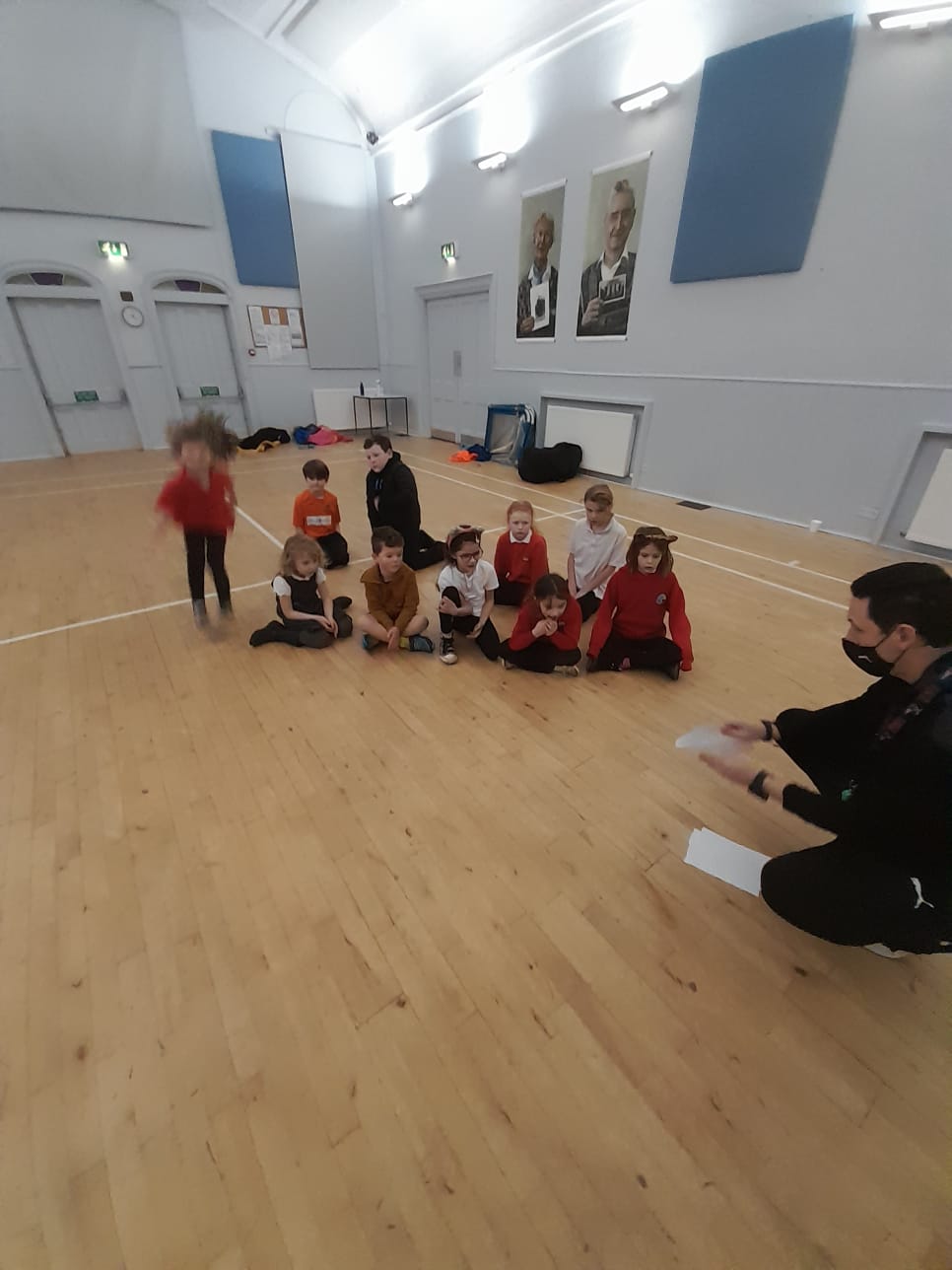 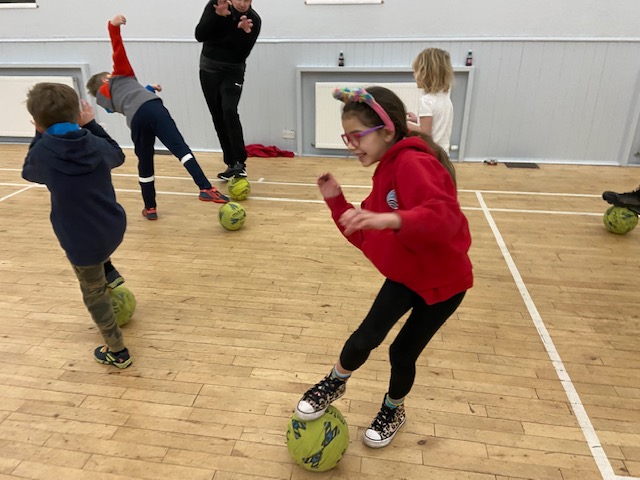 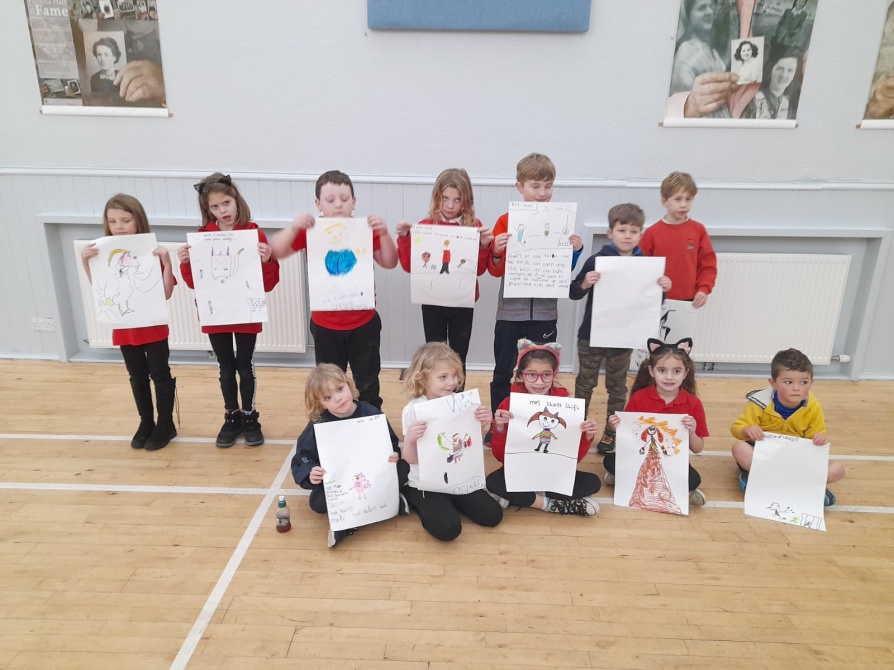 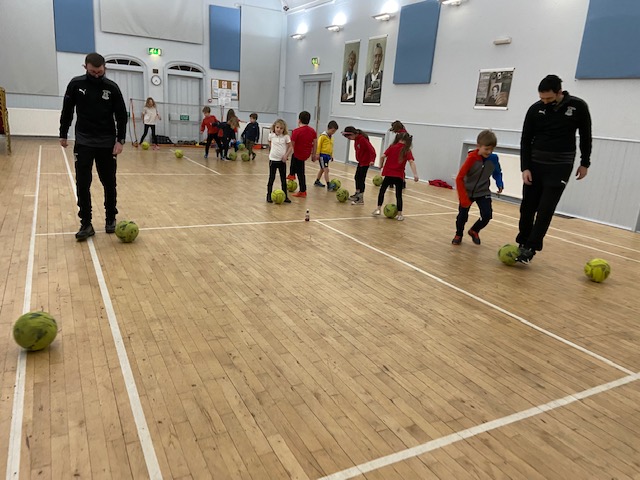 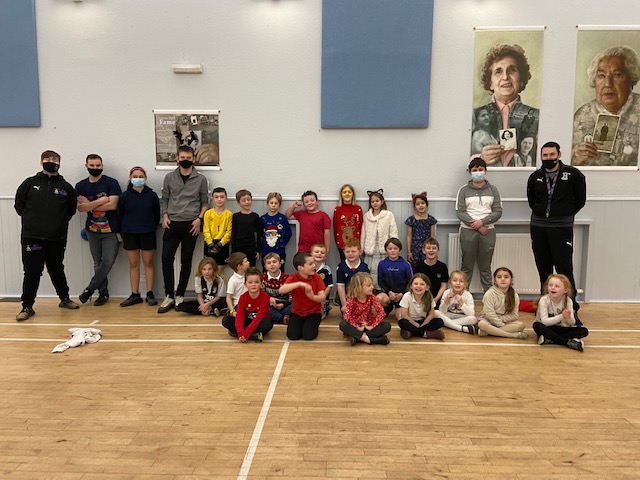 Resilience in Your Community
I have been co-delivering this with Liz Newstead from Support In Mind Scotland – this has been really good for my own personal development

We have been taking part in Your Resilience, as we passionately believe in supporting all young people by offering them the necessary tools and knowledge for maintaining good mental health through life’s transitions. Our young people recognise the importance of their mental health and resilience and were keen to take part. To gain a better understanding about resilience and what it means.
Young people told us that they valued the resilience workshops which allowed them to discuss their thoughts and feelings in their safe space.
“The greatest weapon against is stress is our ability to choose one thought over another”
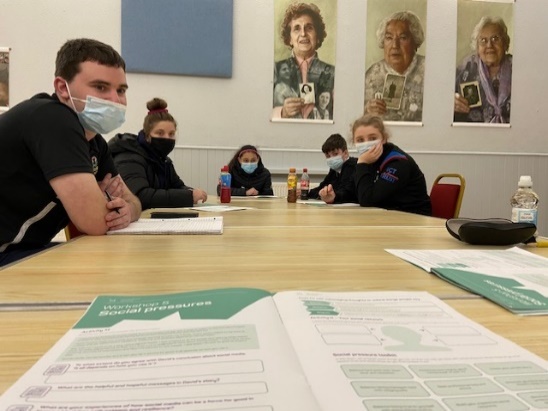 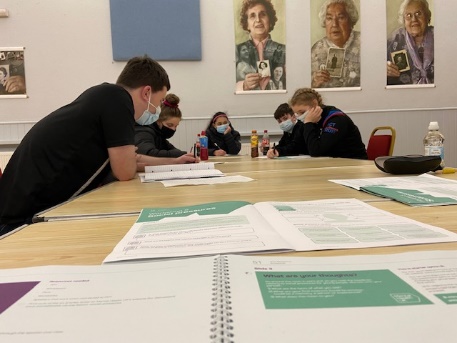 Resilience in Your Community continued
The course covered:
What is Resilience
Exam Stress
Managing Studies
Making Decisions about the Future.
Social Pressures
Friendship 
The Project Aims were to:
Develop a deep awareness of Resilience and its importance 
Deepen young people’s self-awareness of how the characteristics and strengths of resilience relate to themselves 
Understand the approaches and techniques that young people can use to improve their resilience 
Have more awareness of the mental health needs of others
Feel more equipped to deal with challenges in life
Deepen young people’s awareness of who they can turn to for support
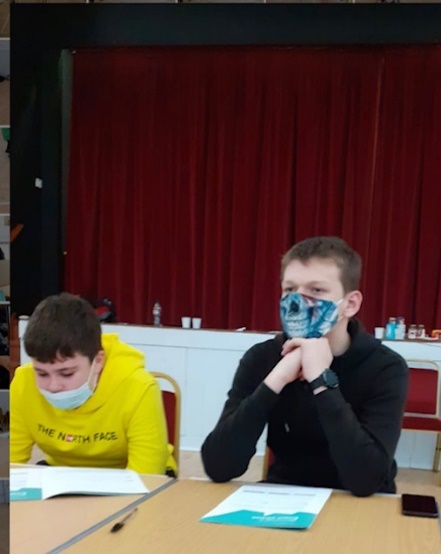 We held our annual Christmas party for the Juniors,
Lots of fun had by everyone, played lots of party games and did lots of dancing 
Huge thank you to Ethan Paterson for creating the young people individual  snack boxes filled with a range of homemade  Sandwiches, Homemade Shortbread, Candy Canes, Crisps, Chocolate Coins, fruit
Everyone received a Selection Box donated from either Tesco or Morrisons and an SPFL Football Sticker Book from Inverness Caley Thistle
Christmas Cheer
Over the last few month Young people have attended these meeting:
Cromarty & District Community Council x 2 Youth Reps attending pre meeting to discuss  items to be brought up at the main meeting 
Cromarty Community Rowing Club x 2 snr youth reps & x3 jnrs reps who are being trained up for when the snr move on. 
Highland Youth Parliament  x2 Youth Reps 
Northern Alliance  x 1 Youth Rep
Participation Forums
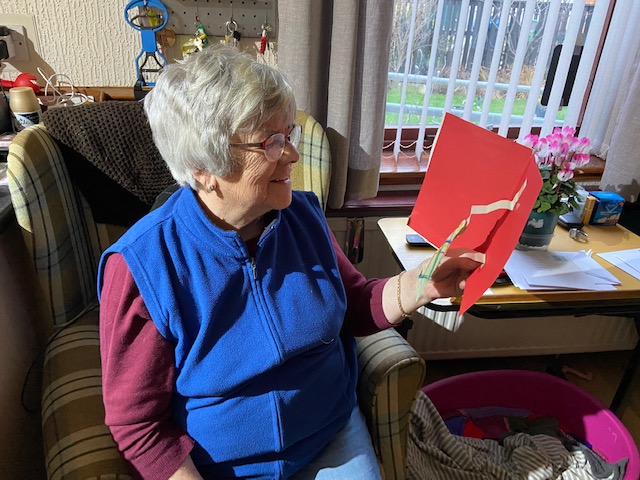 Christmas Card Deliveries
In Partnership with Cromarty Primary School, pupils hand made Christmas cards for older people in Cromarty 
Myself and Wanda then socially distanced hand delivered these cards
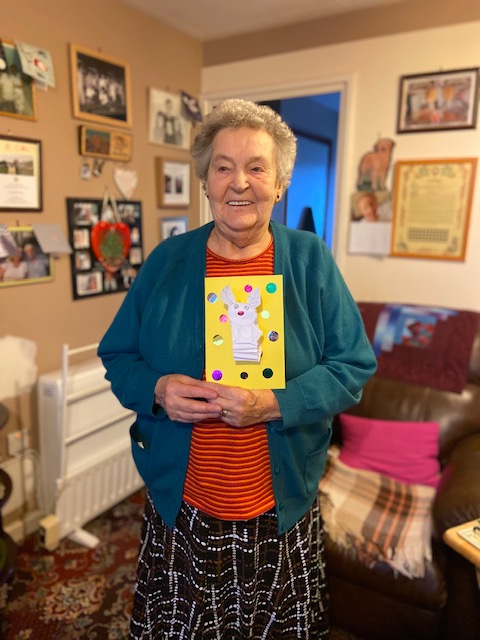 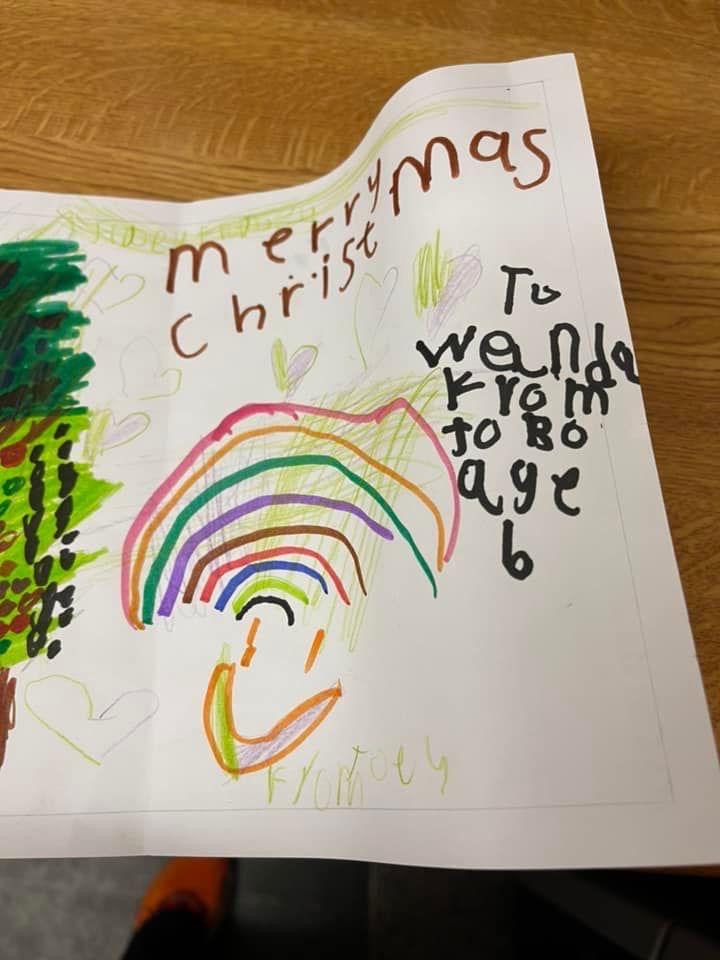 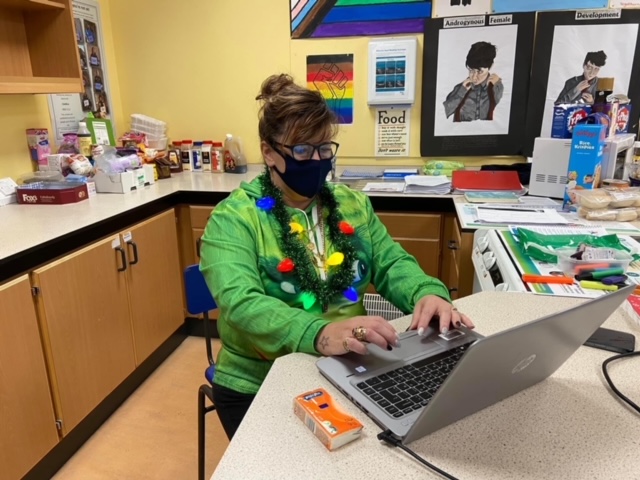 26 young people received sack of presents from MFR Cash for kids 
Families received vouchers from MFR Emergency Grant Application for Shopping vouchers, Electric Vouchers and or Amazon Vouchers 
Huge thank you to Estelle from the Cromarty Post Office for Supporting with the electric vouchers.
6 families received Aldi Vouchers from the Salvation Army 
We held a Christmas Jumper fundraiser in Fortrose Academy to Raise funds for MFR Cash for Kids Missions Christmas this raised £207.07
Helping hands at Christmas
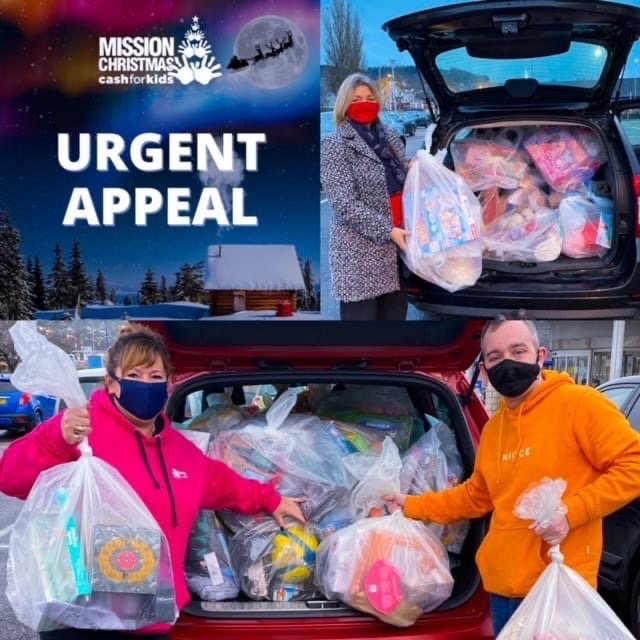 Multi-Sports
Every Monday nights this is led by Young leaders 
Young leaders plan , deliver and then review the session
The plan is always delivered around what young people want,
Lots of new skills have been learned by the young people, especially how to play badminton.
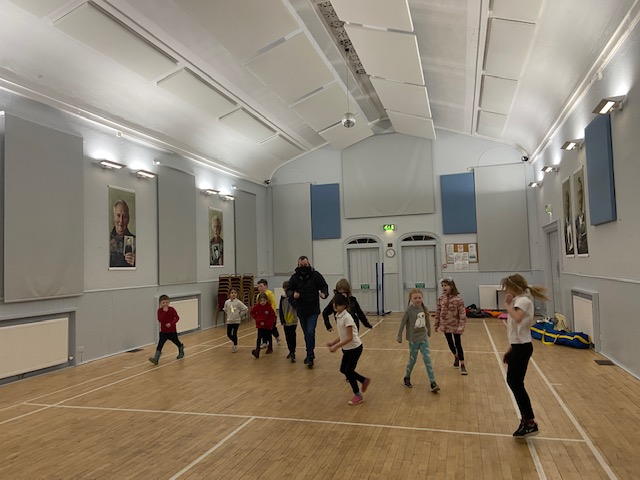 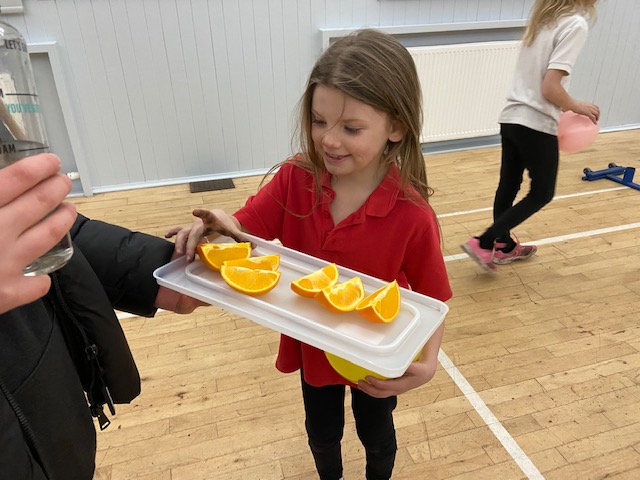 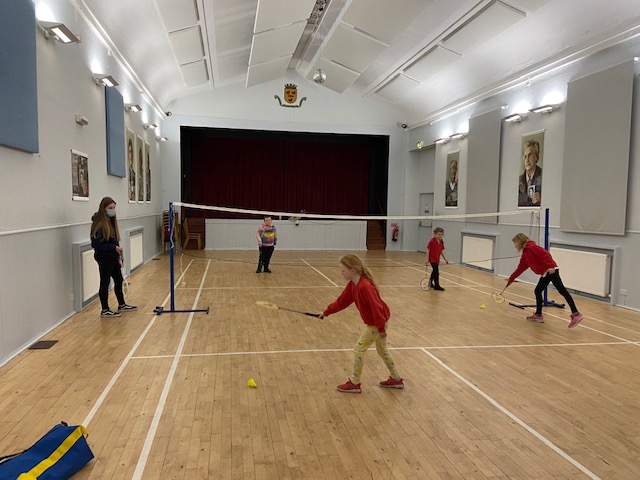 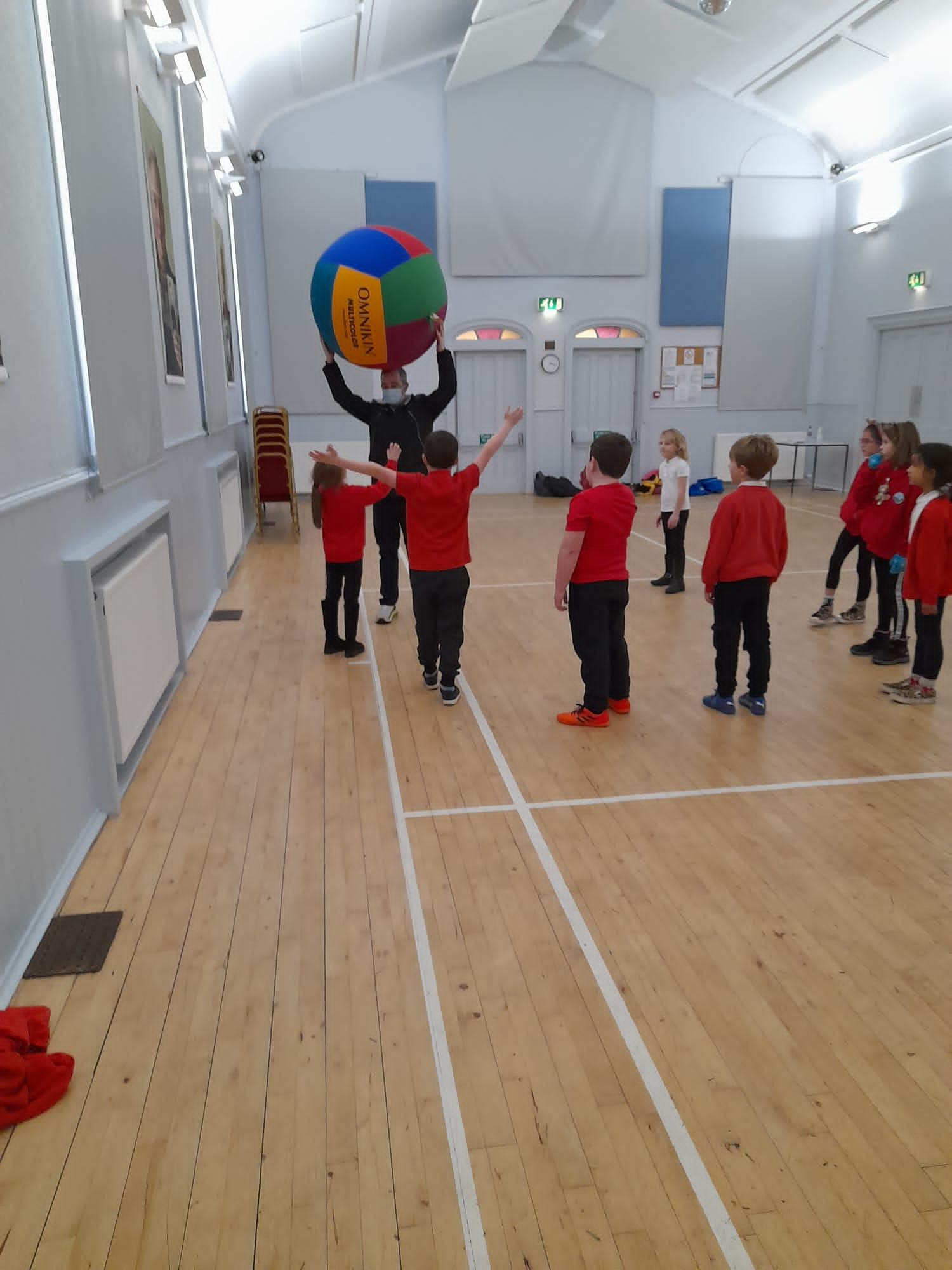 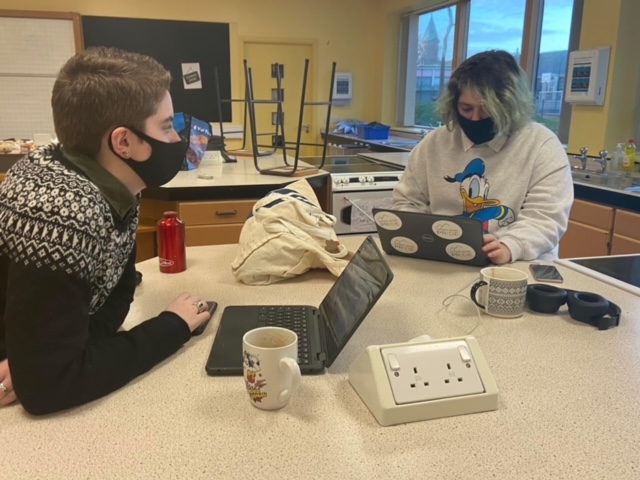 Equalities Steering Group
Working weekly with the steering group,
Over last few weeks we have been collating the information from the whole school survey, now working on an action plan.
1-1’s
Cookwell / Bakewell
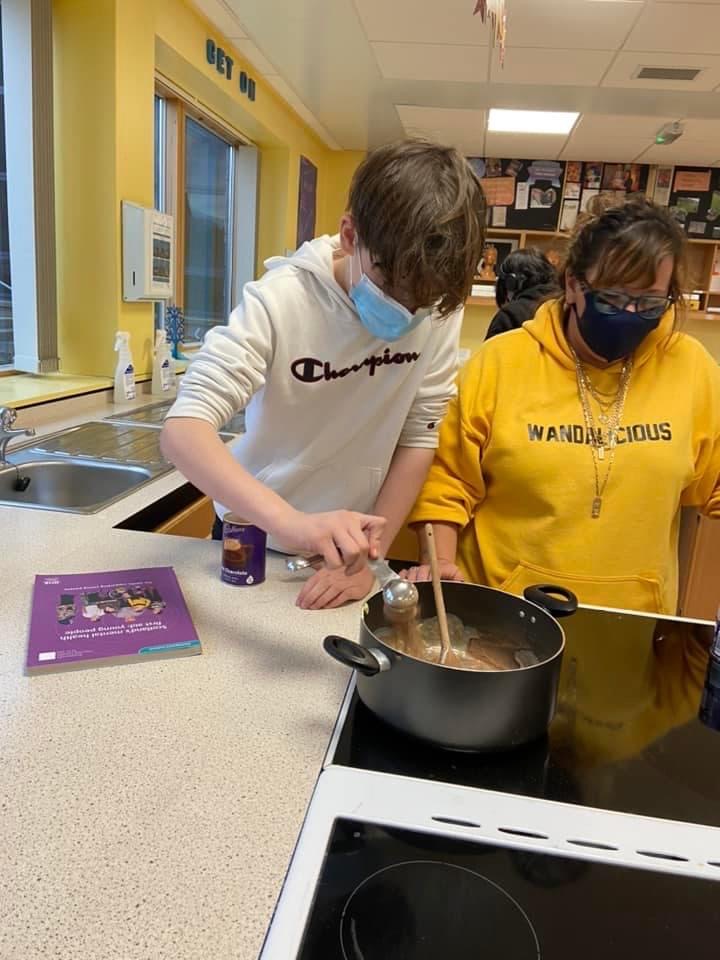 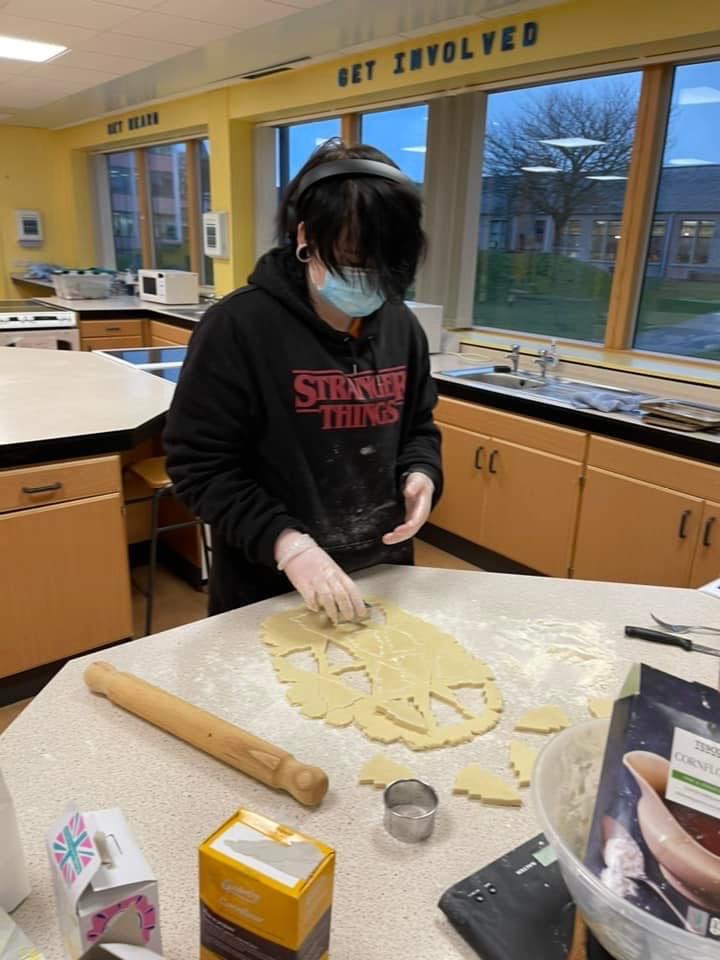 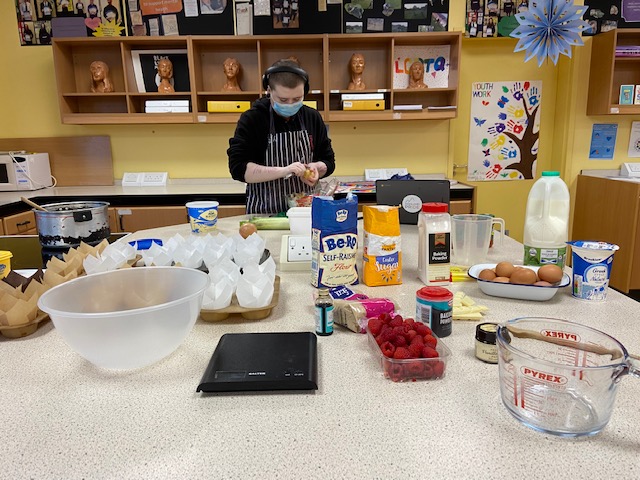 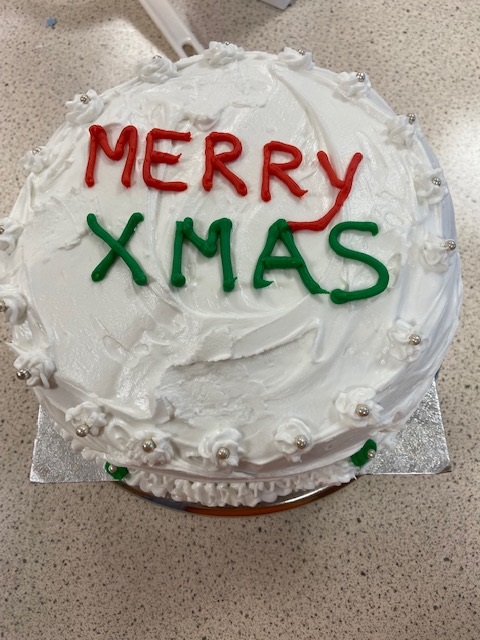 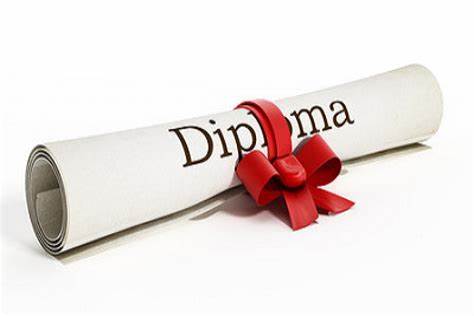 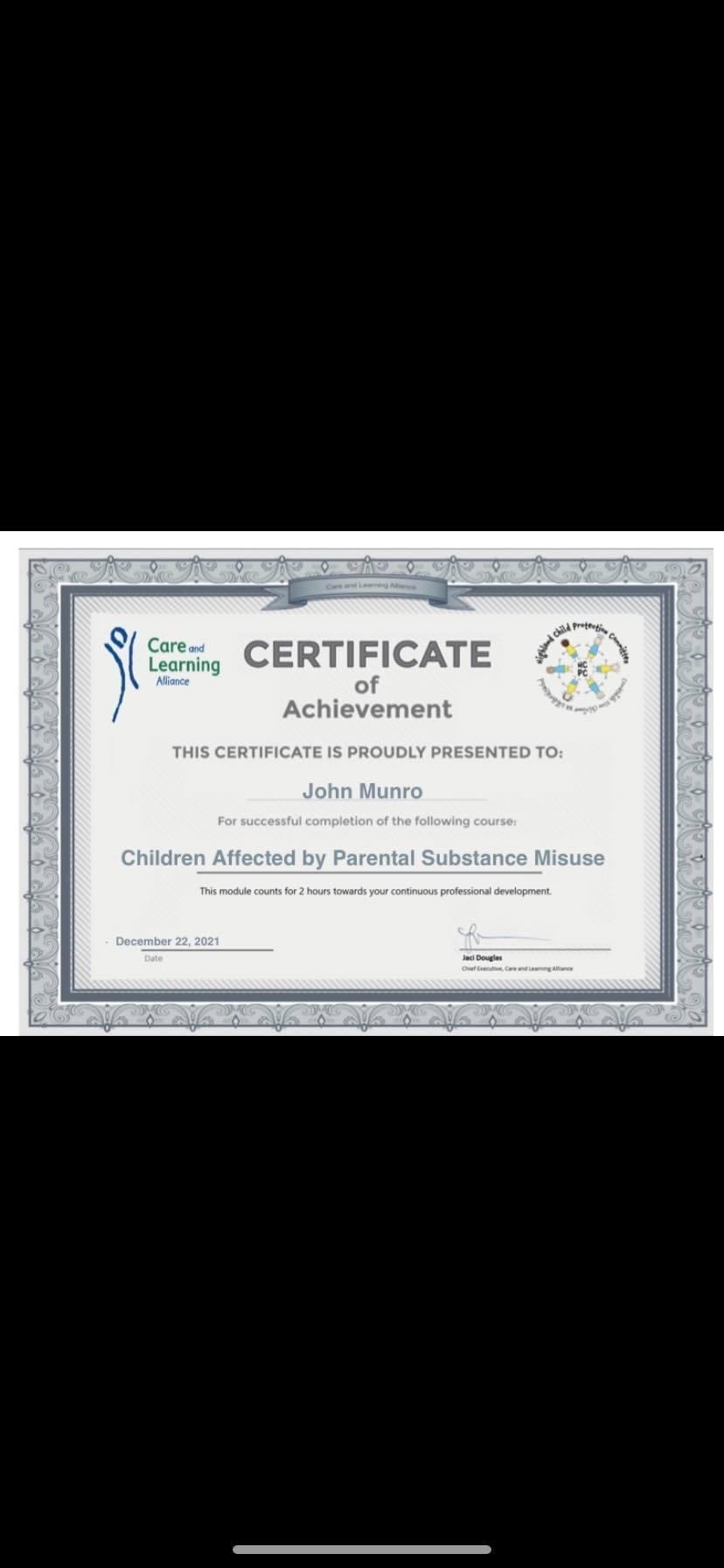 Staff Development
Myself and Wanda have now completed our International Diploma in Intergenerational Learning with the University of Granada 

John Munro Completed his Children Affected by  Parental Substance Misuse
Meeting’s
Over the couple months there has been lots of background planning work going on:
Wanda had a meeting with the Black Isle Youth Football Club – Looking at setting up a girls football club 
Velocity Bike Repair – Looking at delivering Bike Ability to young people across the Black Isle 
Meeting Active Schools to discuss Choose to Lead Level 4 for the young leaders and planning summer 2022
Meeting with Outdoor Education to plan summer 2022
Meeting with Siobhan at the Highland Hospice to look at a new course called International Last Aid – training around removing the stigma of death. 
Meeting with Mike Sutherland Development worker Highlands and Islands form CFINE about Tackling food Poverty Together
Wider Achievement
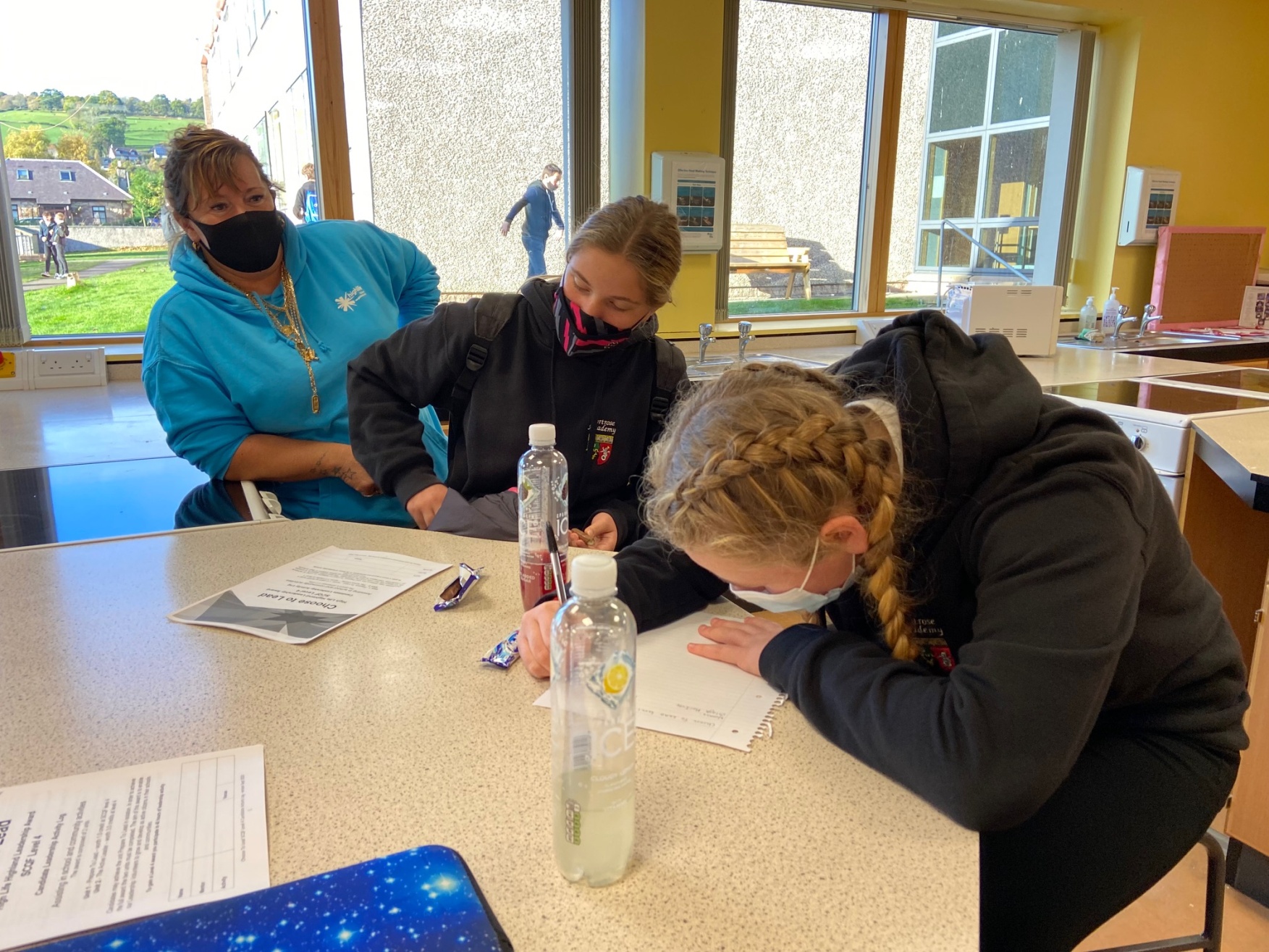 Wider Achievement
Young People are taking part in High Life Highland Choose to Lead Level 4 certificated course 
Varoious different courses on the Virtual College 
Various different courses on CALA E-Learning
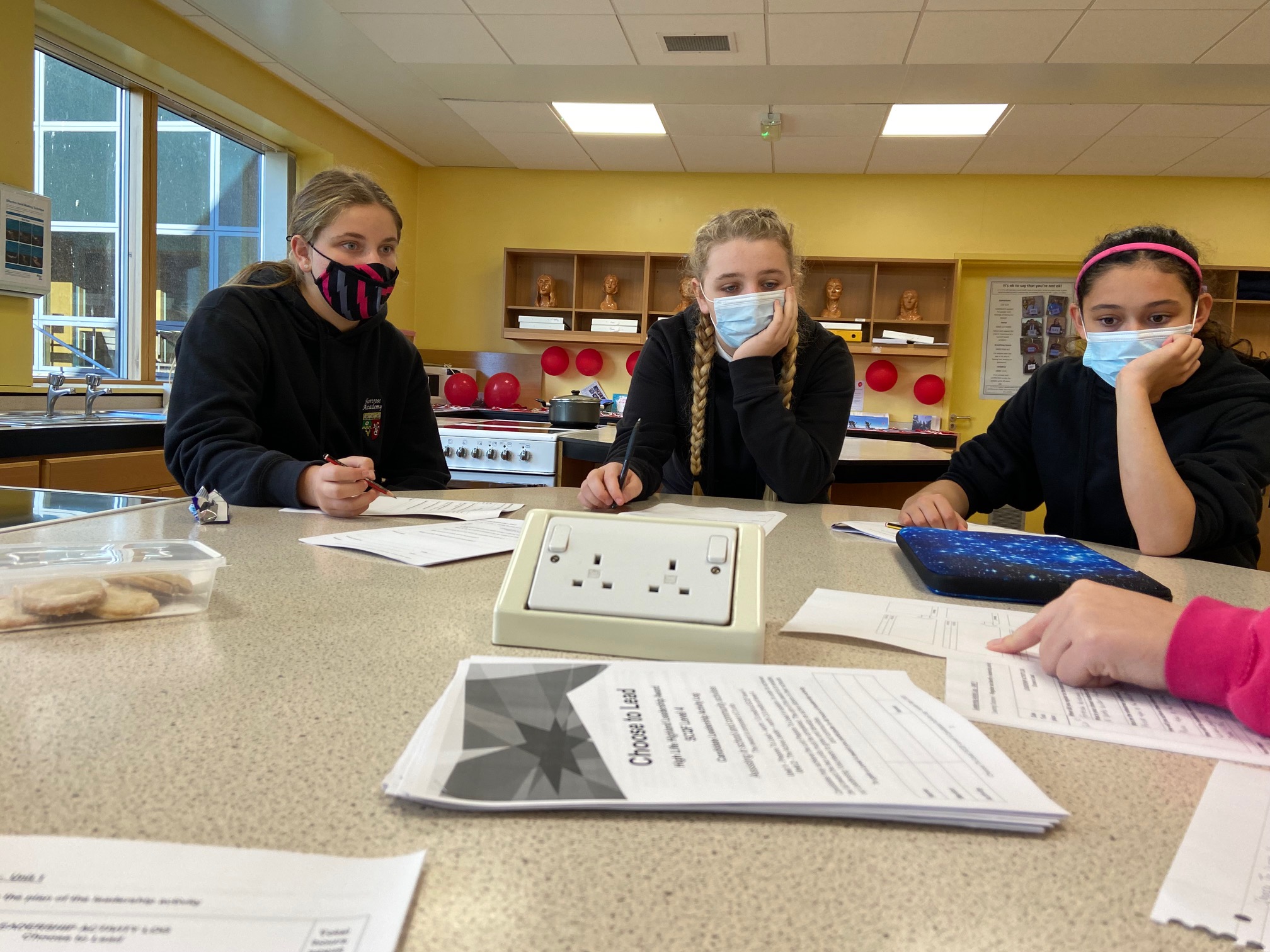 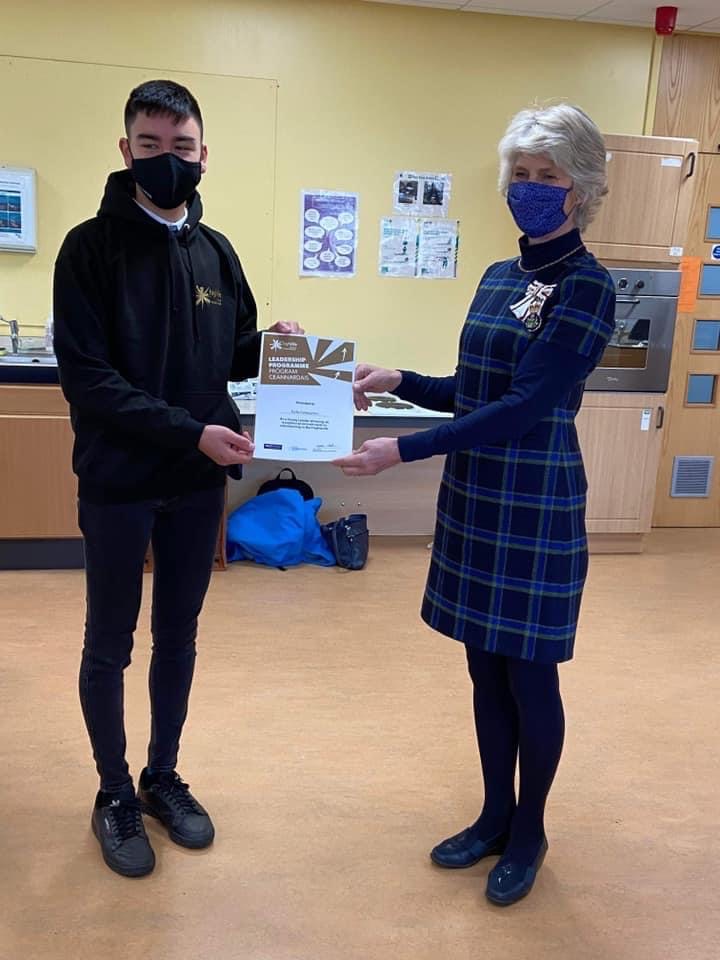 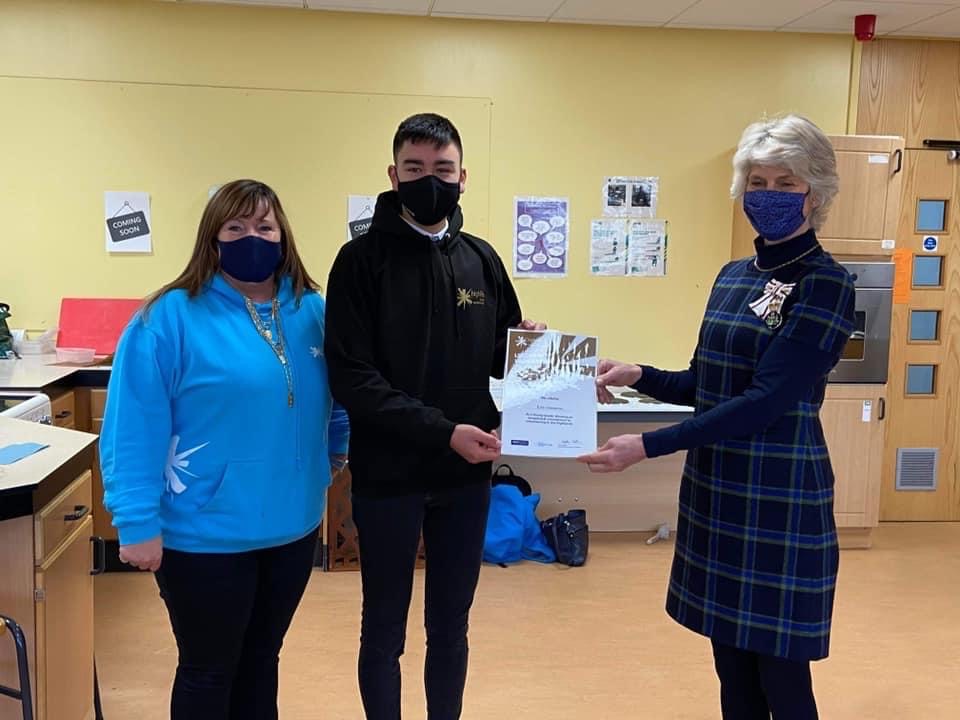 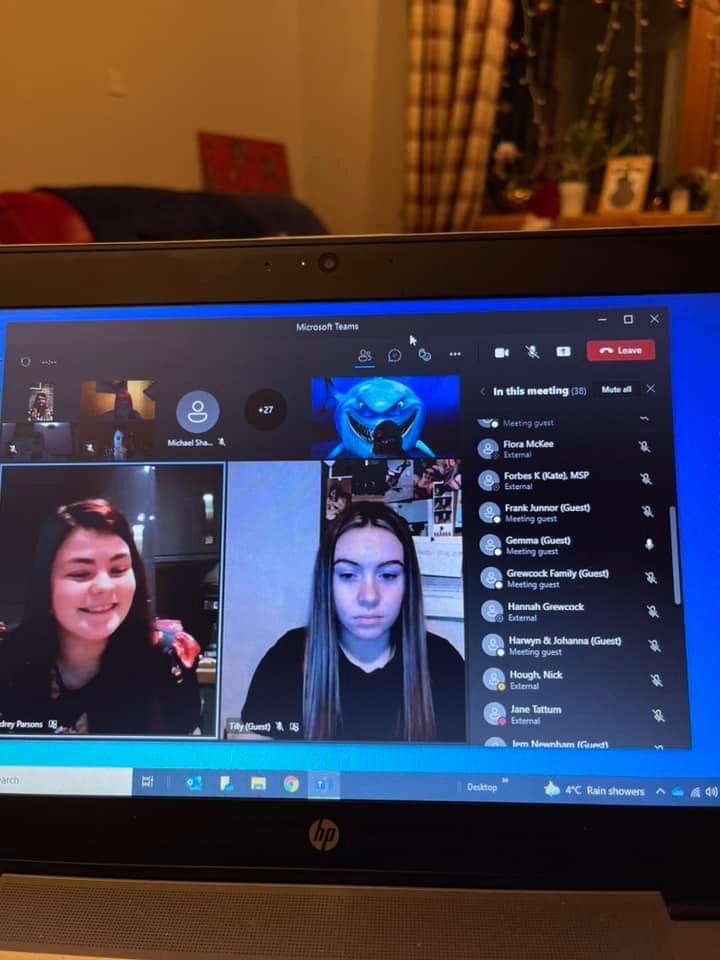 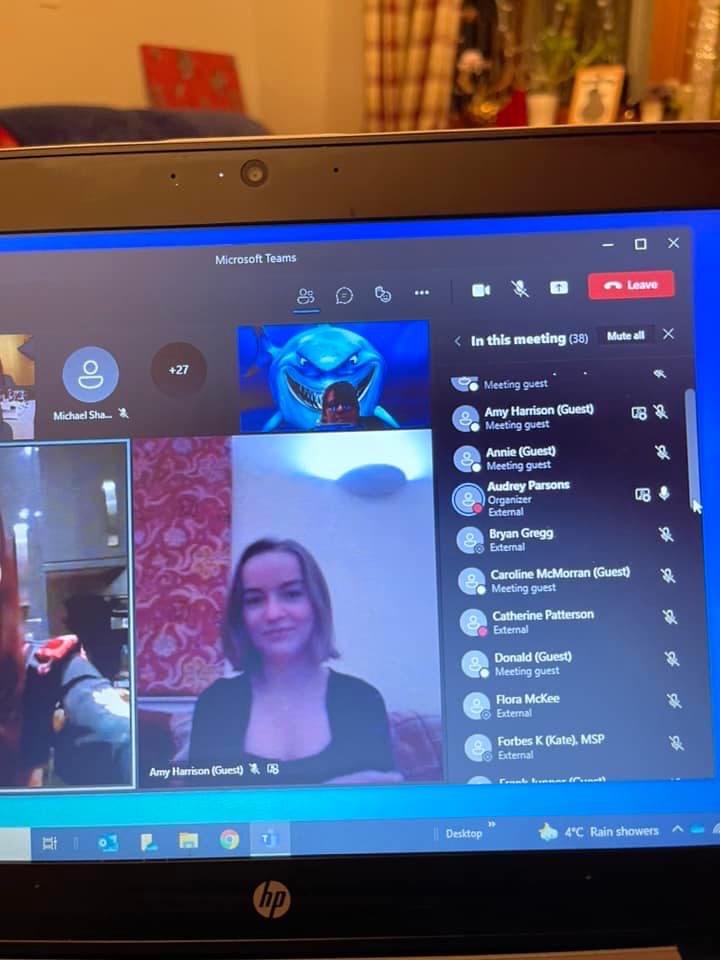 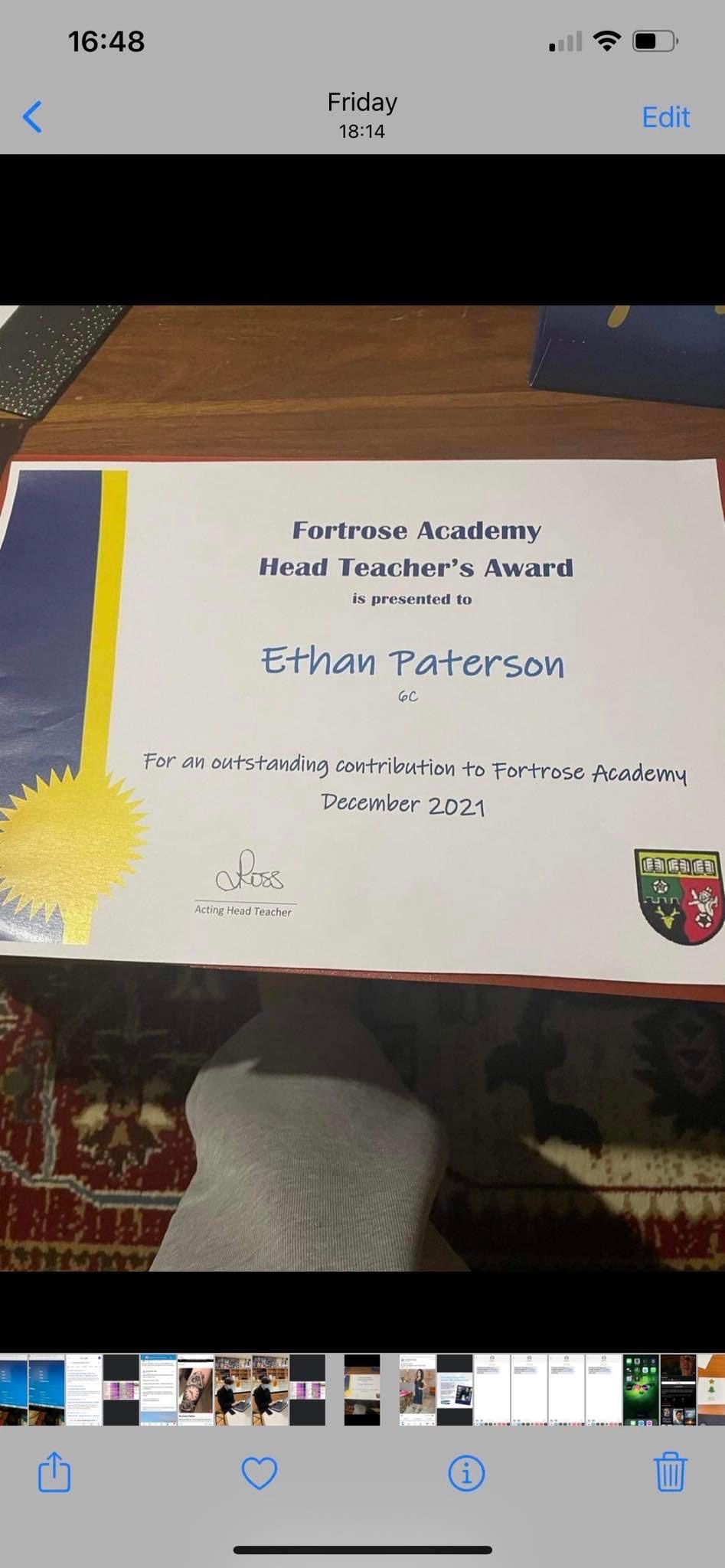 Indoor Rowing
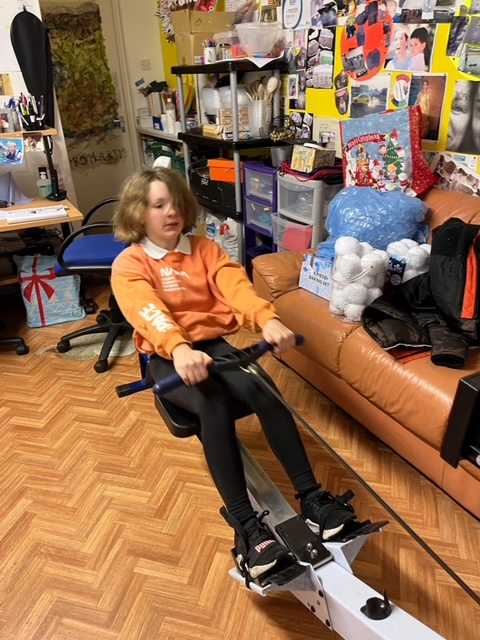 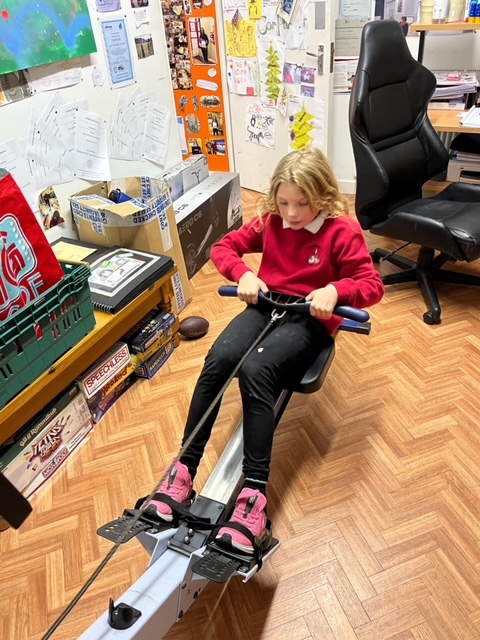 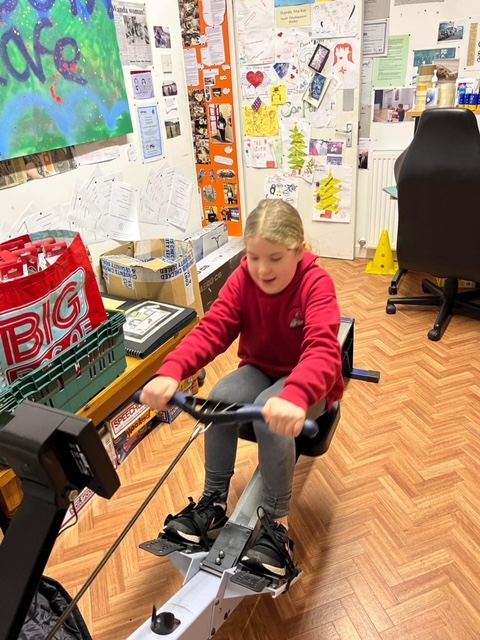 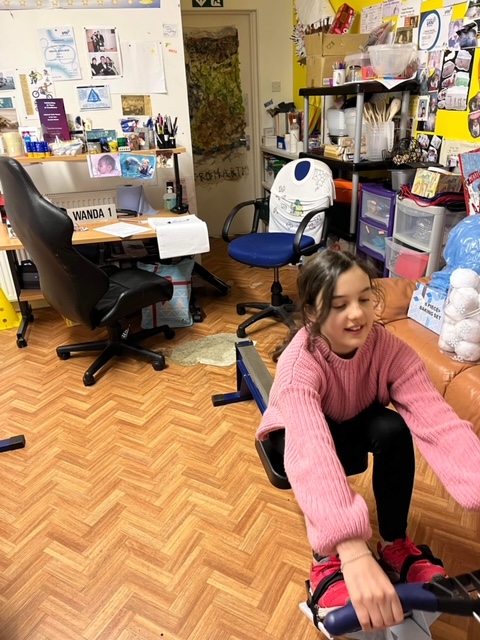 FundingBiggest Thank you to Wanda for doing these
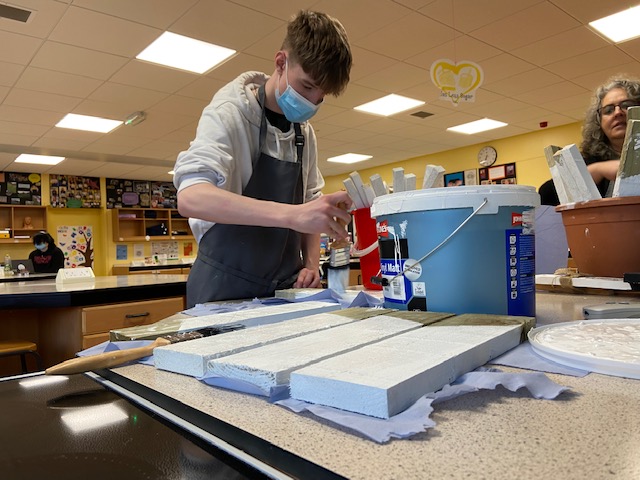 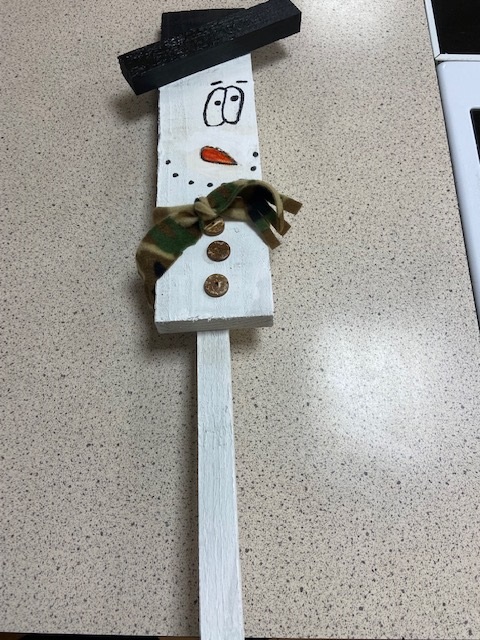 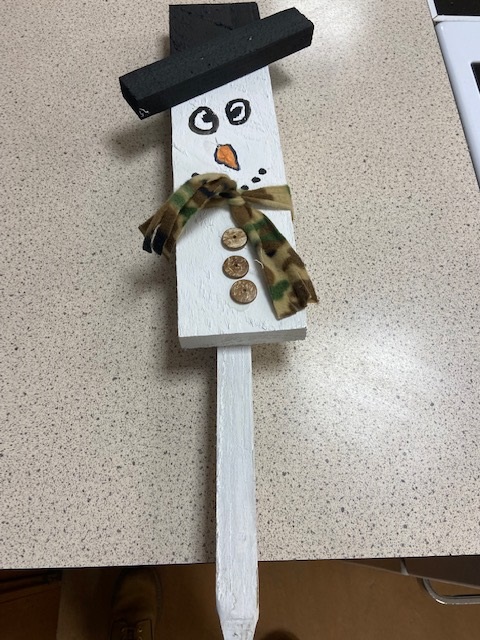